Eiropas Sociālā fonda projekts
„Inovatīva un praksē balstīta pedagogu izglītības ieguve un mentoru profesionālā pilnveide” Vienošanās Nr.2010/0096/1DP/1.2.1.2.3./09/IPIA/VIAA/001
Ilgtspējīga attīstība, izglītība ilgtspējīgai attīstībai
[Speaker Notes: Pašā sākumā noskaidrojam – kā dalībnieki novērtē savas zināšanas par to, kas ir IA (ilgtspējīga attīstība): 1) lieku nostāties uz taisnes no 1 – 5 (5 ballu skalā) vai 2) pacelt rokas – uz kādu atzīmi novērtē. Tad tiem, kuri vērtē savas zināšanas uz 4 vai 5, palūdzu to izskaidrot pārējiem, paskaidrot savu saistību ar to. Paslavēju par zināšanām un piedāvāju paskatīties, kā IA definē “gudrie prāti” (nākamais slaids)]
Ilgtspējīga attīstība
Ilgtspējīga attīstība ir tāda, kura apmierina pašreizējās paaudzes vajadzības, neradot draudus nākamajām paaudzēm apmierināt to vajadzības.
Bruntlandes ziņojums, 1987.gads

Pietiekami visiem uz mūžīgiem laikiem – 
nezināms bērns
[Speaker Notes: Piedāvāju oficiālo definīciju un bērna interpretāciju.  Mazliet parunāju par to, ko nozīmē “vajadzības” (ne tikai ar dabas vidi un resursiem saistītas, bet arī vajadzība pēc drošības, atbalsta, atzinības un pašrealizēšanās. Un, ka tam visam mums ir dota viena dzīve un viena planēta.]
2012.gada 22.augusts
Diena, kad Zemes iedzīvotāji ir iztērējuši visu resursu kapitālu, kas bija paredzēts 2012.gadam;
No 22.augusta cilvēce būtu jāpasludina par ekoloģiski bankrotējušu.

"Global Footprint Network"
[Speaker Notes: Kad parādās datums, pajautāju pēc dalībnieku domām – ko šis datums varētu nozīmēt, kāpēc esmu uzrakstījusi. Šeit reizēm pieminu, ka ir dažādi veidi kā aprēķināt resursu patēriņu – gan limita diena, gan ekoloģiskās pēdas aprēķins, bet ilgi neaizkavējos.]
Noteiktā limita pārkāpšanas diena (Overshoot day)
2007.gadā – 6.oktobris;
2008.gadā – 23.septembris;
2009.gadā – 25.septembris;
2010.gadā – 21.augusts;
2011.gadā – 26.septembris
2012.gadā – 22.augusts
2013. gadā - ?

http://www.footprintnetwork.org
[Speaker Notes: Šeit tikai parādu tendenci, ka limita pārkāpšanas diena aizvien vairāk atkāpjas no gada beigām. 2011.gadā esam vismaz septembrī atgriezušies nevis atkāpušies tālāk atpakaļ uz jūliju, bet 2012.gadā jau atkal augusts
Pajautāju – kam būtu jārūpējas, lai pasaule attīstītos pēc iespējas ilgtspējīgāk. Vai arī katram no mums ir kāda atbildība par to? Kā dalībnieki vērtē sava dzīvesveida ietekmi uz ilgtspējību.]
Ilgtspējīgas attīstības saturs
Sociālais aspekts:
demokrātija, līdzdalība lēmumpieņemšanā, sociālais un starppaaudžu taisnīgums..
Ekonomiskais aspekts:
atteikšanās lietot spēku; 
resursi; nodarbinātība; 
dzīves kvalitāte; pieejamība..
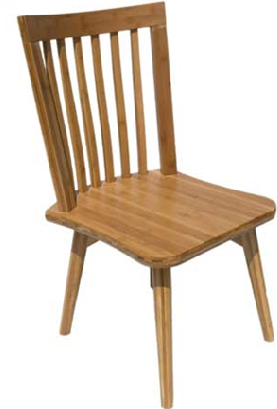 Kultūras aspekts:
izvēles brīvība; dažādības, tradīciju respektēšana..
Ekoloģiskais jeb vides aspekts: ekoloģiskā drošība, cikliskums,
biodaudzveidība, saistība..
[Speaker Notes: Paskatamies, kas tad veido saturu. Var arī rādīt tikai vienu no slaidiem – šo vai nākamo]
Ilgtspējīgas attīstības rādītāji (Grabovska, Vereba, 2010)
Sociālais aspekts:
Tautas attīstības indekss (Human Development Index) - cilvēces labklājības rādītājs
Dzimumorientētās attīstības indekss (Gender-related Development Index) 
Dzimumlīdztiesības rādītājs (Gender Empowerment Measure)
Ekonomiskais aspekts:
Dzīves kvalitātes indekss Life QualityIndex 
Iekšzemes kopprodukts  (IKP)
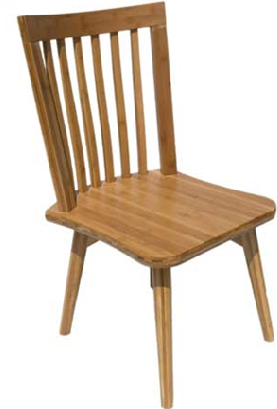 Ekoloģiskais aspekts:
 Dzīvās planētas indekss (Living Planet Index) 
Ekoloģiskā ietilpība (Ecological Capacity)
 Ekoloģiskās pēdas nospiedums (Ecological Footprint) 
* Ekoloģiskais debets Ecological Debit
* Oglekļa pēdas nospiedums Carbon Footprint
Kultūras aspekts:
Nacionālā laime (Gross National Happiness)
[Speaker Notes: Var tikai vienu no šiem abiem – pirmajā ir Atslēgas vārdi, otrajā  konkrēti rādītāji. Par katru no šiem kritērijiem var atrast arī kaut ko vairāk, tāpēc arī angliskais]
Kurā krēslā labāk sēdēt?
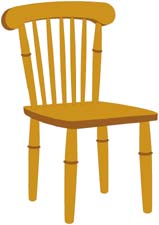 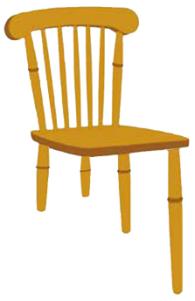 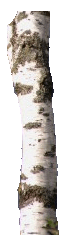 1
2
[Speaker Notes: Kurā krēslā labāk sēdēt – ar domu, ka svarīgas ir visas kājas.]
Izmaiņas domāšanā
Bieži vien pārmaiņas mūsu izpratnē ir “tas pats, tikai drusku labāks”
“Jūs nekad neizmainīsiet lietas, cīnoties pret esošo šī brīža modeli. Lai kaut ko mainītu, radiet absolūti kaut ko jaunu, kas padara veco pilnīgu.”Amerikāņu izgudrotājs Buckminsters Fullers
[Speaker Notes: Akmens laikmets nebeidzās tāpēc, ka mums beidzās akmeņi. Tas beidzās tāpēc, mēs izgudrojām ko labāku.]
Iespējas izglītībā?
Vai mūsdienās mācību procesā var dominēt lineāra un fragmentāra pieeja, zinot, ka pasaule darbojas sistēmiski, saistīti un sniedz atgriezenisko saiti?
Kā var mācīties mainīt domāšanu?
Vai skolotāju pienākums ir paātrināt šādas izmaiņas? Vai izglītībai tās būtu jāvada?
[Speaker Notes: Daži jautājumi, uz ko meklējam atbildes ikviens individuāli – pāros vai grupā. Veicinām kopīgu diskusiju!!! Nav pareizu un nepareizu atbilžu ir dažādi viedokļi un pieejas ]
Latvijas ilgtspējīga attīstība 2030
Ekonomika, pārvaldība
Globālā vide
MĒRĶIS: dzīves kvalitāte, materiālā labklājība, nodarbinātība, veselība, sociālā drošība, izglītība, fiziskā drošība, mājoklis, ģimene, līdzdalība, atpūta
Domāju
Izvēlos un atbildu
Darbojos
Iesakņojos
Vide, daba, resursi, telpiskā attīstība
[Speaker Notes: Paskatīsimies uz Leonardo da Vinči cilvēka zīmējumu! Mēģināsim Latvijas attīstības vīziju izkārtot koncentriskos apļos, kur vidū atrodas cilvēks (1. attēls). Liekot cilvēku centrā, mēs uzrunājam viņa jūtas, domas, pārliecības un gribu. No katra cilvēka sirds caur vērtībām, kas katram no mums ir īpašas un būtiskas, sākas ceļš gan uz savu, gan savu bērnu un savas valsts attīstību.
Otro apli veido sabiedrība, ar kuru cilvēks ir nemitīgā saskarsmē un mijiedarbībā – ģimene, kaimiņi, kolēģi, radi, partijas biedri... Sabiedrības līmenī mazie un lielie sapņi un idejas var saplūst vienkop, te veidojas cilvēku kopības un grupas, nevalstiskās organizācijas un partnerības, veidojas izpratne par vērtībām un tiek uzkrāts sociālais kapitāls.
Trešo apli izveido galvenie ilgtspējīgas attīstības pīlāri: ekonomika un pārvaldība, sabiedrība un kultūra, vide, daba, resursi un globālā telpa. Tas ir plašāks makro līmenis, kurā darbojas cilvēki un organizācijas. Šajā līmenī funkcionē konkrēti uzņēmumi, tautsaimniecības nozares, noris sabiedriskā un kultūras dzīve, tiek veikta sabiedrības pārvaldība. Arī šajā līmenī var piemērot ilgtspējīgas attīstības vērtības un principus, lai uzlabotu rīcību, kāpinātu konkurētspēju globālā kontekstā. Vienlaikus ir jārūpējas par resursu saudzīgu izmantošanu un jācenšas vienmērīgi attīstīt visas svarīgākās jomas. Šajā līmenī ir būtiski, lai arī politika atbilstu visaugstākajiem demokrātijas un labas pārvaldības standartiem.]
°Pārdomām:
Ilgspējīgas attīstības pamats ir sabiedrības vienošanās par būtiskajām  vērtībām un rīcības principiem, lai dzīvotu ar tiem saskaņā, balstot uz tiem savu izvēli un rīcību. 
Vai Latvijas sabiedrībā ir iespējama vienošanās par kopīgām attīstības vērtībām un principiem?
[Speaker Notes: Jautājums diskusijai – refleksijai/ Nav pareizo un nepareizo atbilžu, ir dažādi viedokļi]
Cilvēks centrā:
sirds jūt, 
galva – domā, 
kreisā roka – izvēlas un atbild, 
labā –darbojas, 
kājas sakņojas dabā, kultūrā, vēsturē, sabiedrībā
[Speaker Notes: Kā tas izskatās attiecībā uz cilvēku. Vairāk info www.latvija2030.lv]
REFLEKSIJA
Kas padara attīstību ilgtspējīgu? 
Ko tas viss nozīmē personīgi man?
Kā skolotāji var mainīt mācību procesu, lai labāk sekmētu ilgtspējīgu attīstību? 
Kāda ir jūsu pieredze?
[Speaker Notes: Var diskutēt kopā, individuāļi pāros]
IIA rod un notur līdzsvaru starp sociālekonomisko jautājumu apgūšanu, kultūru daudzveidības iepazīšanu un iecietības attīstību, vides ilgtspējas nodrošināšanu un ieguldījumu visas sabiedrības labklājībā, veidojot mijiedarbību starp inovatīvo un tradicionālo. UNESCO, 2012
Izglītība ilgtspējīgai attīstībai
kvalitatīva izglītība mūža garumā – neaizmirst pagātni, spēj nodot nākamām paaudzēm pamatvērtības, ir atbilstoša mūsdienu prasībām, sniedz ieskatu nākotnē;
iekļaujoša – nodrošina vienādas iespējas visiem, mudina ikvienu piedalīties, līdzdarboties un gūt sasniegumus;
vērtīborientēta – veicina vispārcilvēcisko vērtību ievērošanu, nodrošinot sabiedrības vienotību, pašapziņu, cieņu;
starpnozaru – ir pāri nozaru rāmjiem un veicina visas sabiedrības līdzdalību ilgtspējīgas sabiedrības veidošanā
UNESCO,2012
Izglītības ilgtspējīgai attīstībai principi
Orientēta uz mācību procesa dalībniekiem balstās uz dalībnieku pieredzi un jautājumiem; 
Orientēta uz procesiem pievērš uzmanību sistēmām, likumsakarībām; 
Orientēta uz rīcību attīstīta rīcības kompetenci; 
Orientēta uz vērtēšanu veicina kritisko domāšanu un savas nostājas formulēšanu;
Integrēta holistiska pieeja, iekļauj ekonomiskos, ekoloģiskos, sociālos, politiskos un kultūras aspektus;
Orientēta uz sabiedrību iesaista katru reālu problēmu apzināšanā un risināšanā;
[Speaker Notes: Tie ir pamatprincipi, kas palīdz noteikt un atpazīt IIA. Var meklēt standartos, programmās, mācību stundās utt.°; šos var izmantot kā kritērijus vēlāk meklējot novitāti mērķos, programmās un savā darbībā]
Kā uzsākt IIA ieviešanu?
Četri darbības līmeņi:
Pilnveidot un izmantot pamatizglītību;
Pārveidot (pārorientēt) esošo izglītību uz ilgtspējību;
Attīstīt sabiedrības izpratni un apziņu;
Visu sfēru tālākizglītība.
Agenda 21, 36.nodaļa
Eiropas Sociālā fonda projekts “Inovatīva un praksē balstīta pedagogu izglītības ieguve un mentoru profesionālā pilnveide” Nr.2010/0096/1DP/1.2.1.2.3./09/IPIA/VIAA/001
Vērtību pieejas priekšrocības:
veido saikni starp pagātni un nākotni;
definē indivīda un sabiedrības ideālus;
iedvesmo cilvēkus rīcībai;
mobilizē rīcībspēju un pārmaiņu vadību;
veicina atvērtību un sadarbību;
nostiprina saites starp privāto un publisko telpu;
samēro indivīda un sabiedrības intereses;
8 ilgtspējības durvju pieeja
[Speaker Notes: Papildinformācija vadītāja materiālā]
Nākotnes izglītība: jautājumi pārdomām
Vai mēs varam iegūt tādu nākotni, kā vēlamies? 
Kādas prasmes, zināšanas, attieksmes ir nepieciešamas, lai iegūtu vēlamo nākotni? 
Kas jādara skolotājiem? 
Kas ir svarīgi izglītībai kopumā, lai cilvēki domātu un plānotu nākotni?
Jautājumi, komentāri?